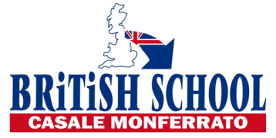 Via Eccettuato 7/B, 15033 Casale Monferrato (AL)
Tel. 0142 71091 – 377 7088753
www.britishschoolcasale.com - email: casalemonf@britishschool.com
Extra Activities
Mehroo Bhoori
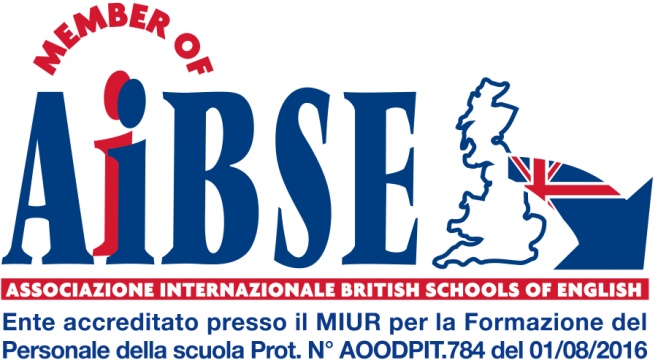 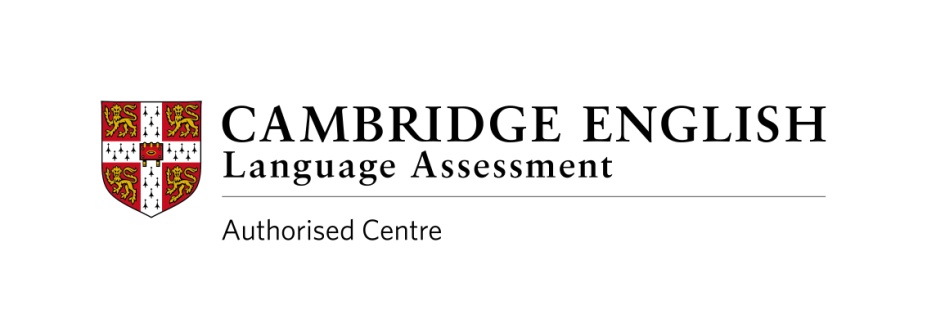 Task Types – Matching Pre-A1 Listening
17/11/2017
2
ANSWERS
17/11/2017
The British School of Casale
3
Task Types – Matching A2
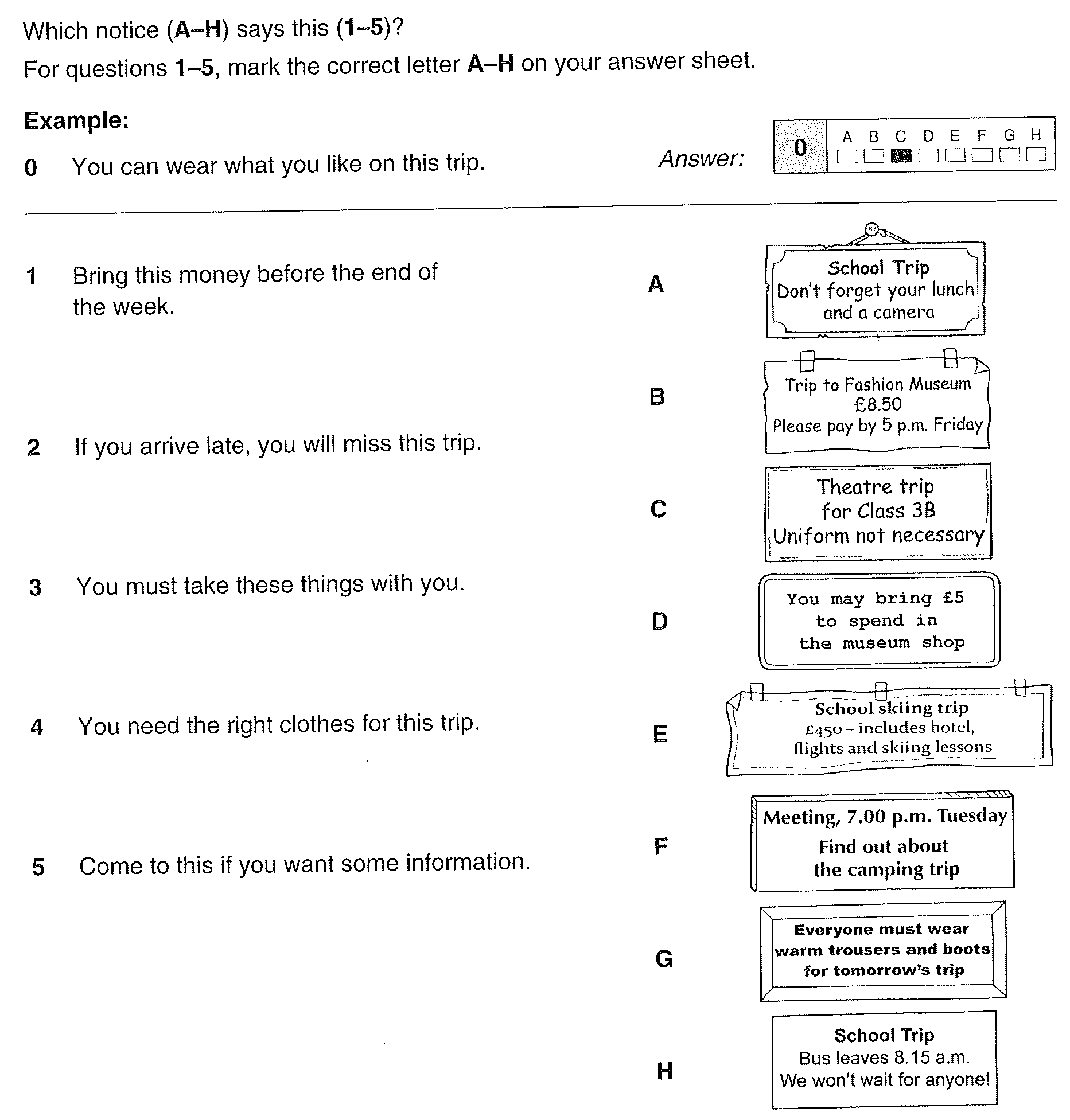 17/11/2017
4
ANSWERS
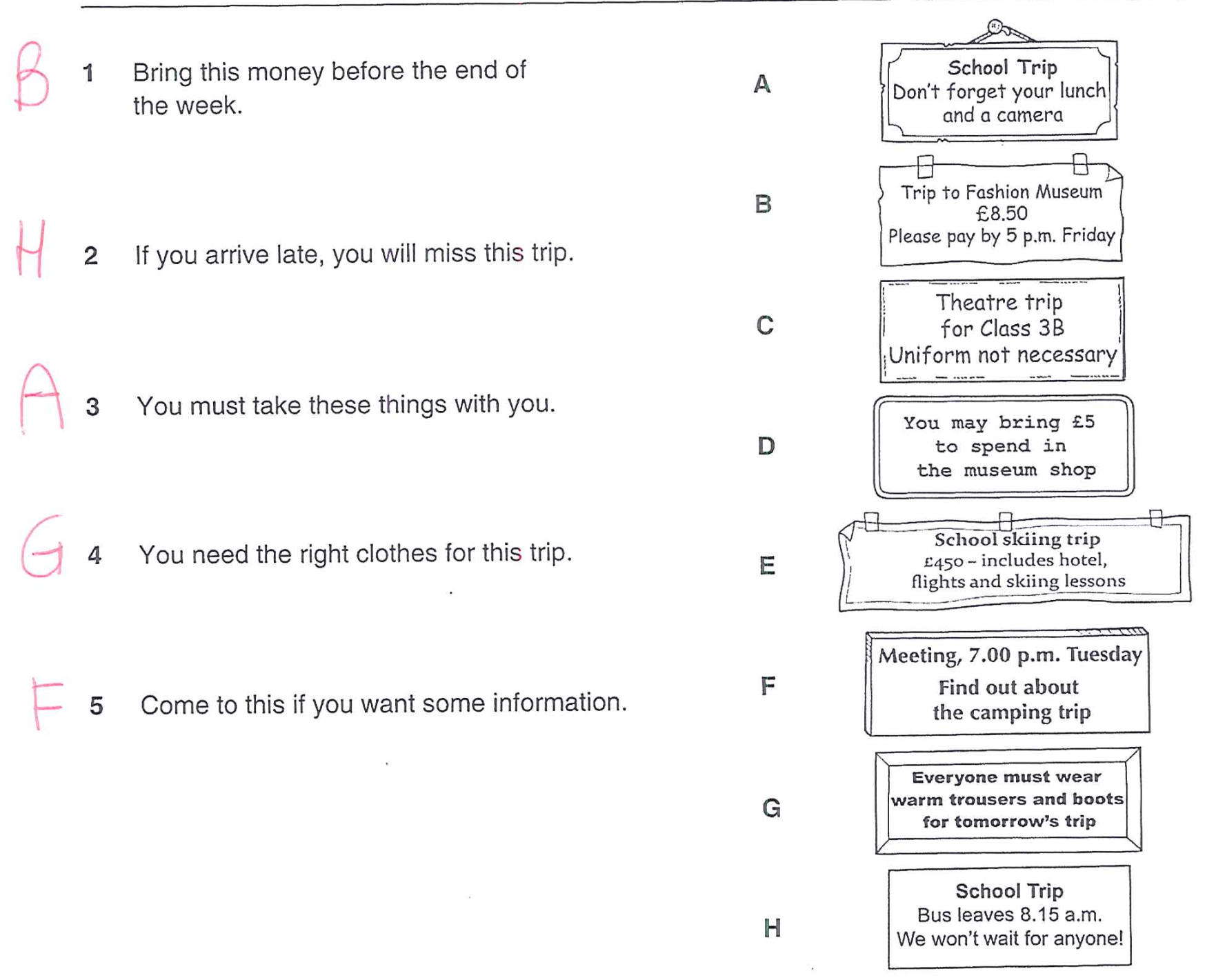 17/11/2017
5
Task Types – Matching A2 Listening
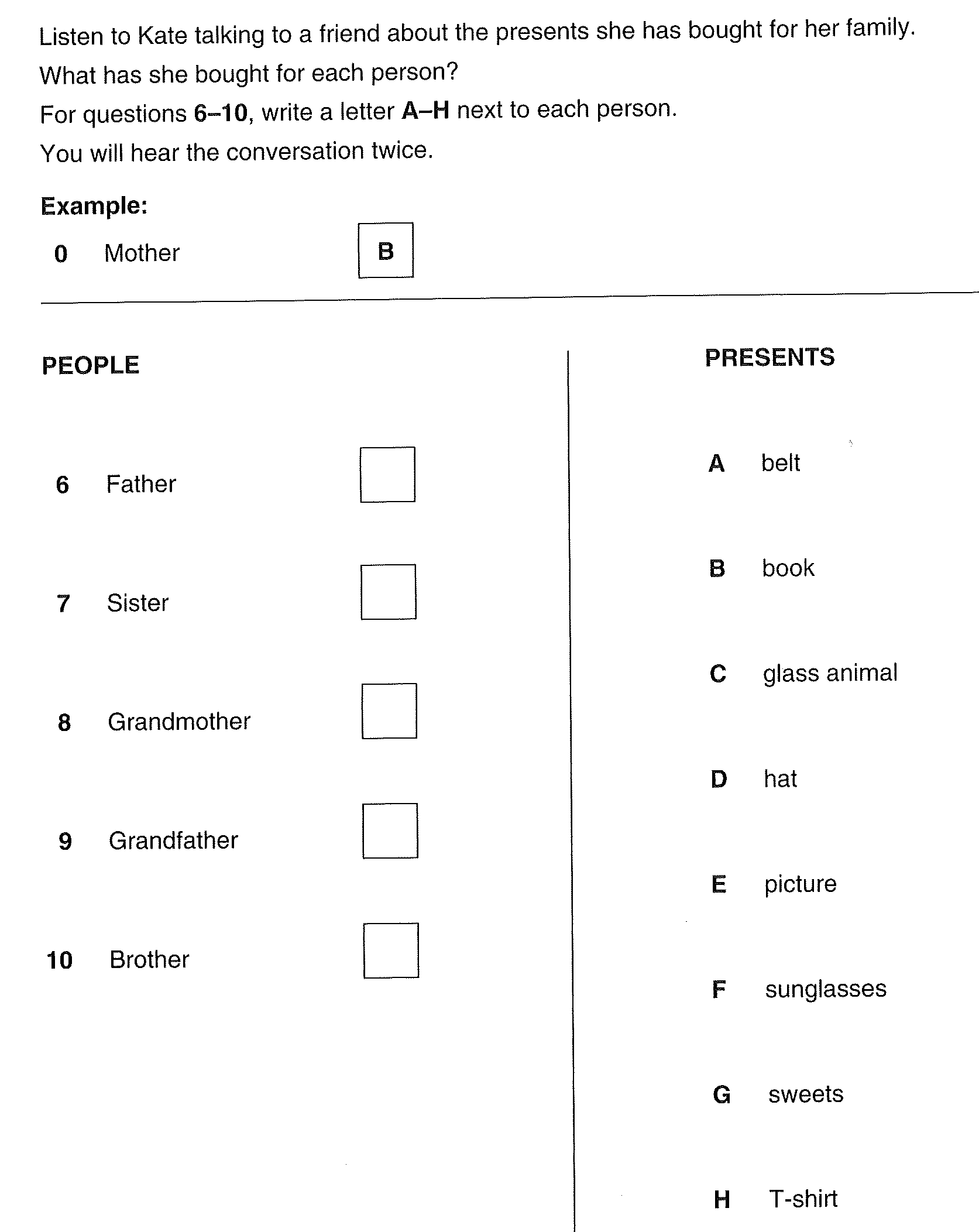 17/11/2017
6
ANSWERS
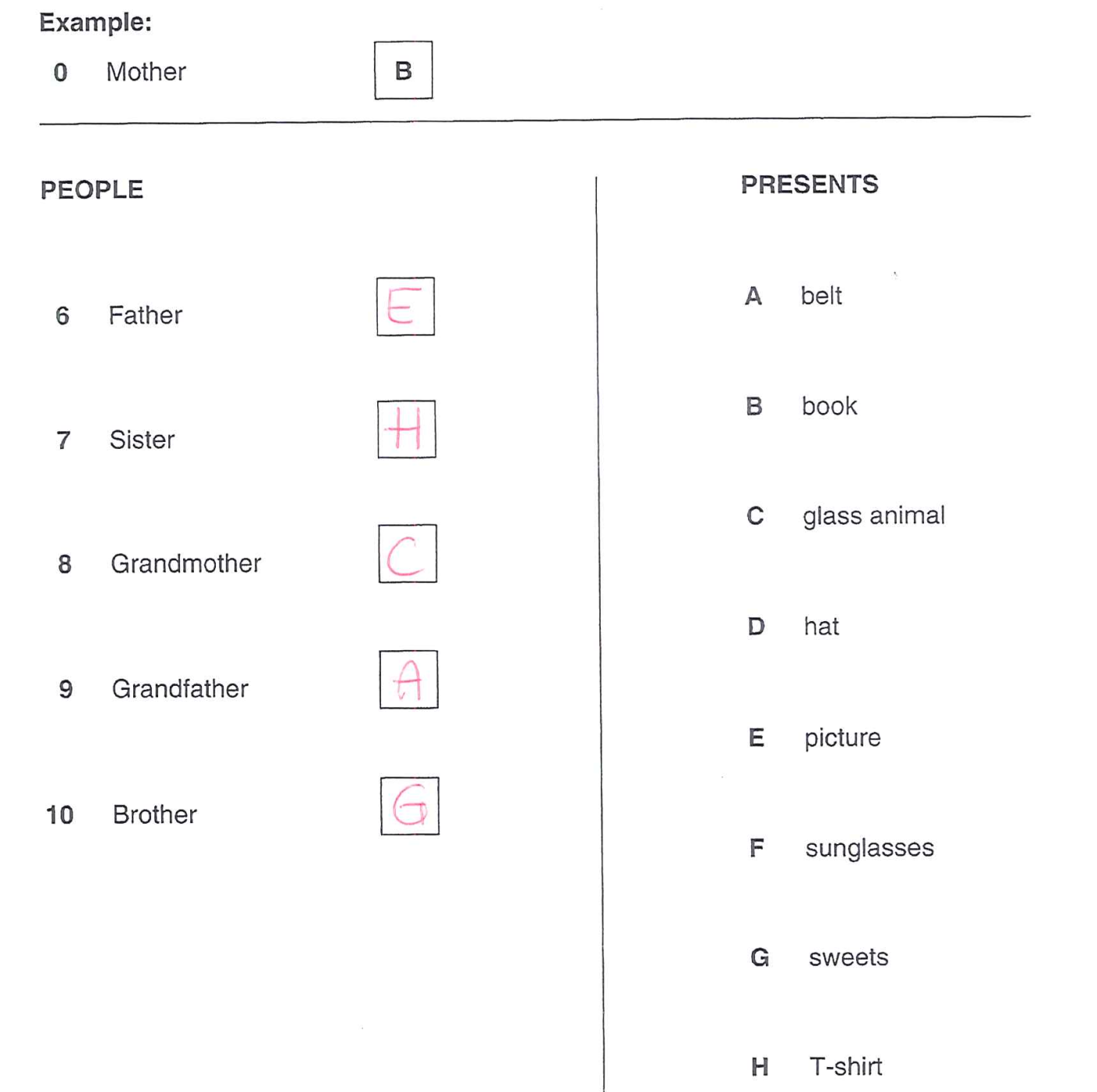 17/11/2017
7
Task Types – Gap fill Pre-A1
17/11/2017
8
ANSWERS
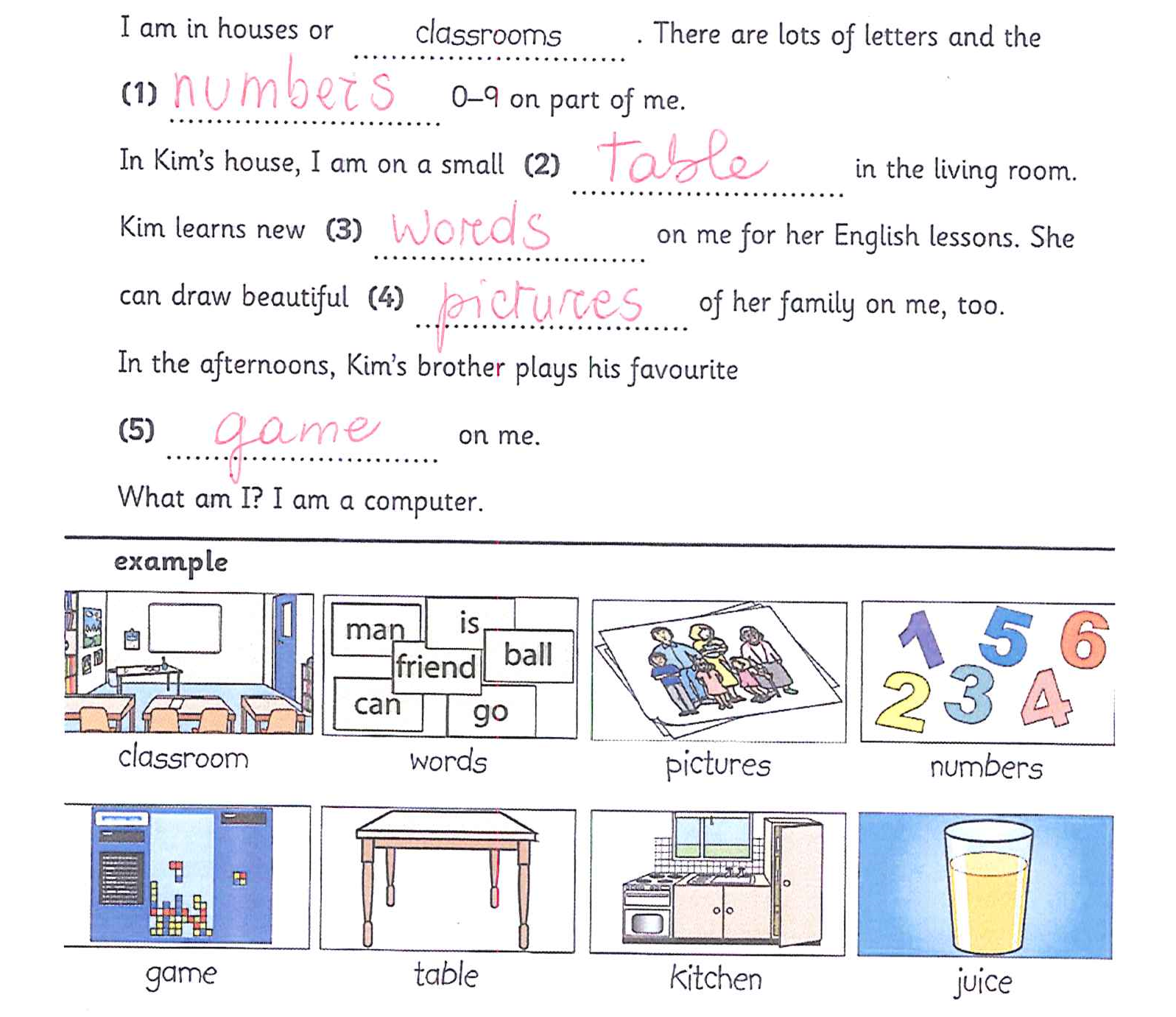 17/11/2017
9
Task Types – Gap fill B1 - Listening
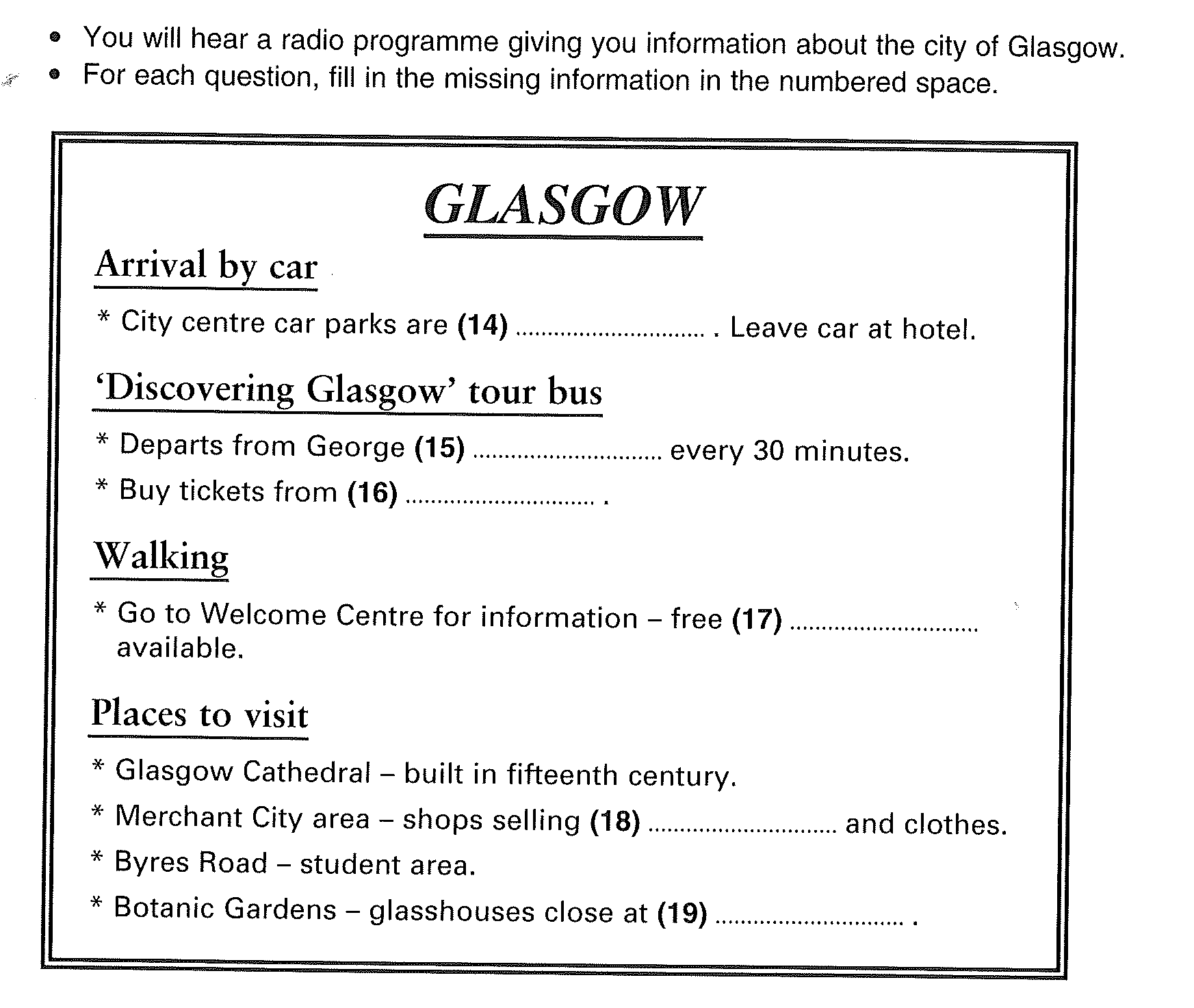 17/11/2017
10
ANSWERS
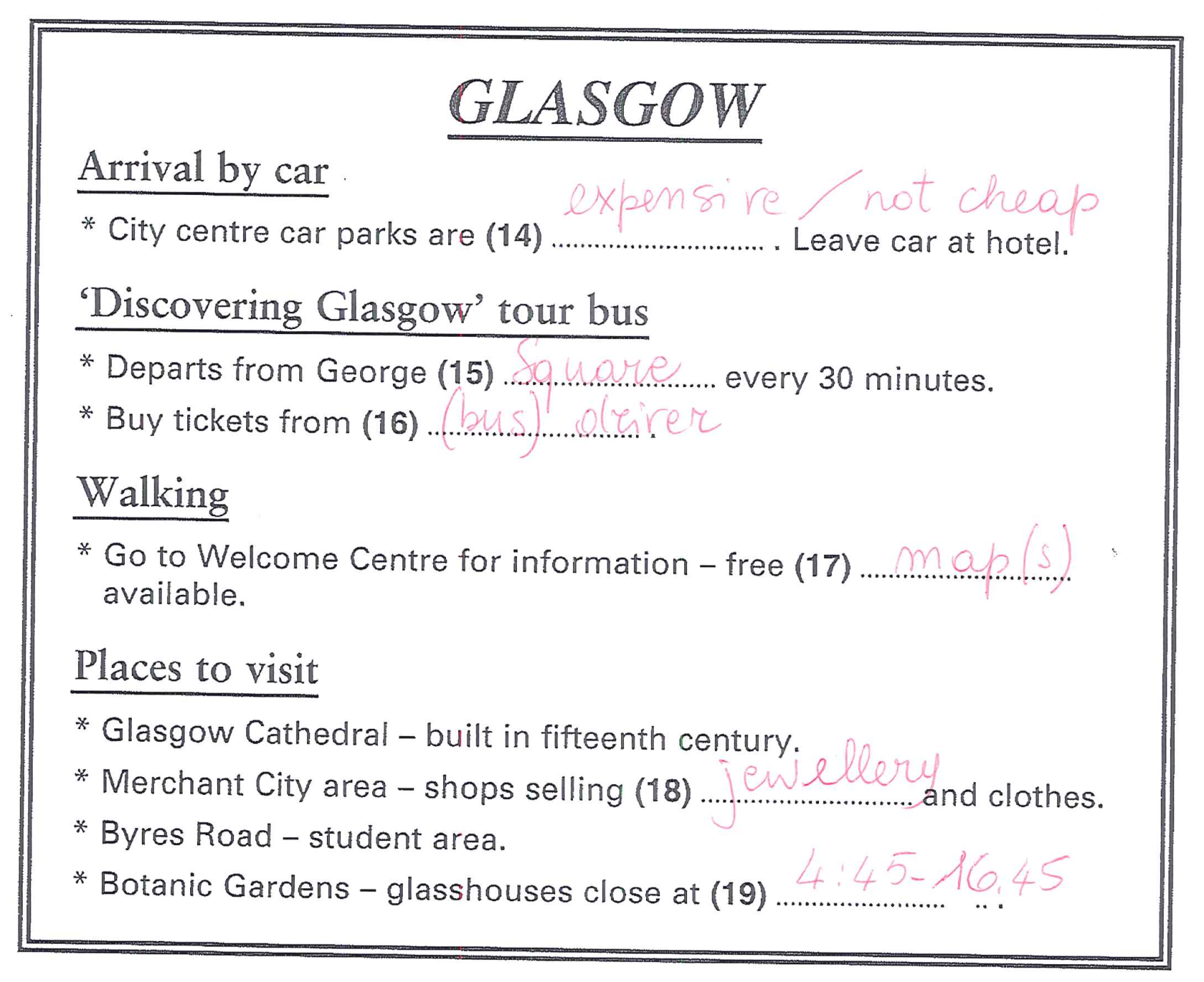 17/11/2017
11
Task Types – Open cloze A2
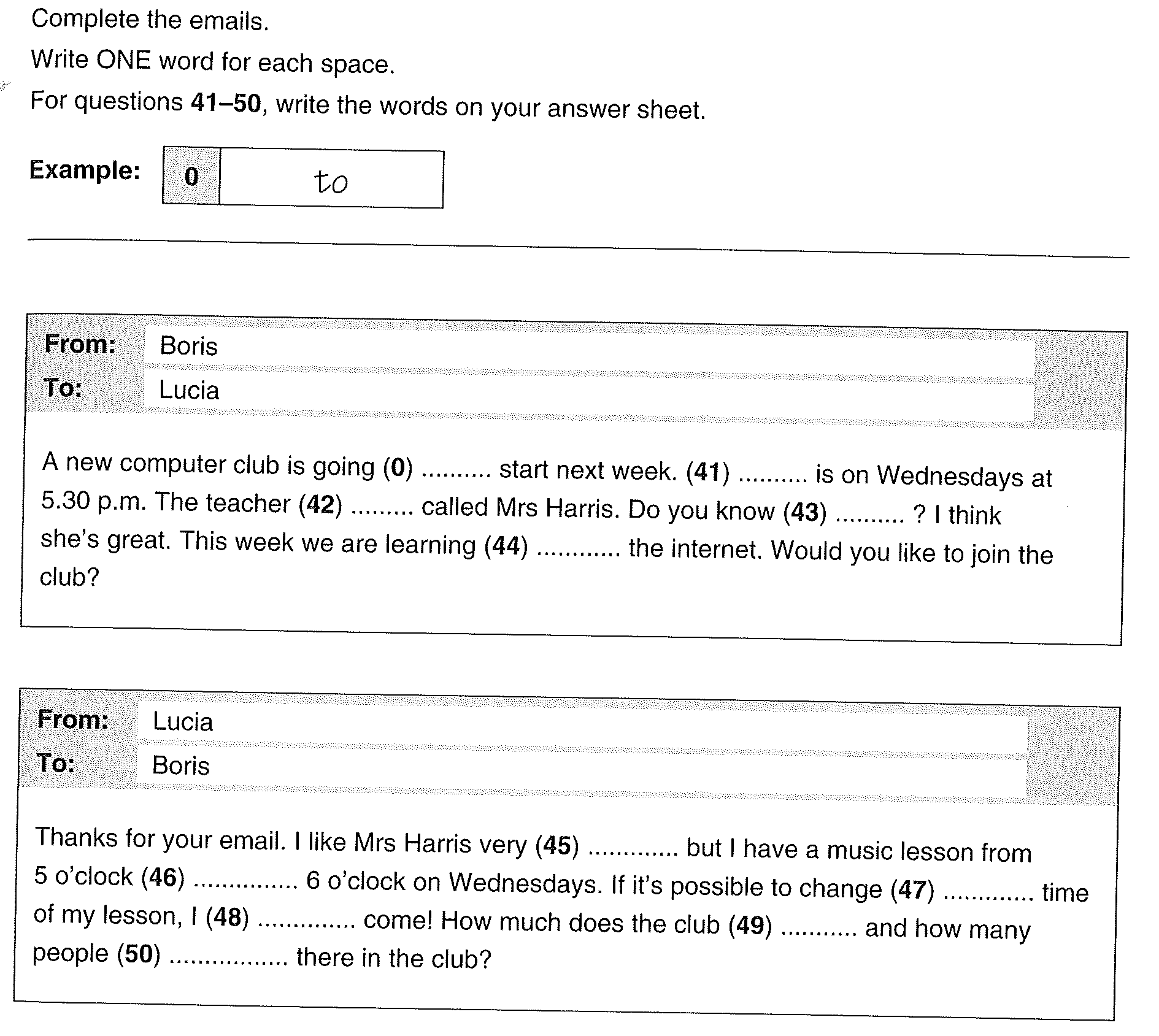 17/11/2017
12
ANSWERS
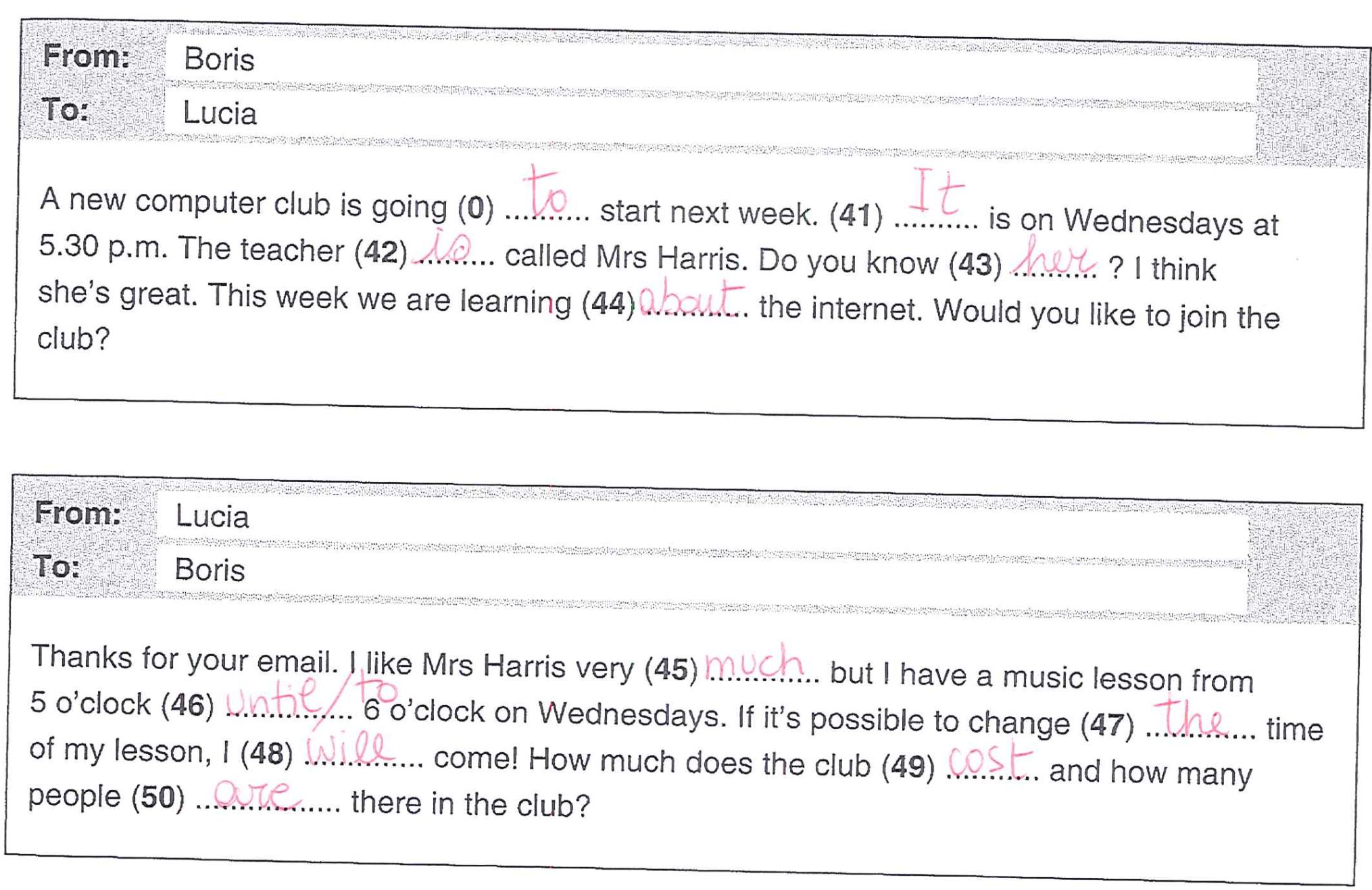 17/11/2017
13
Task Types – Jumbled Words Pre-A1
17/11/2017
14
ANSWERS
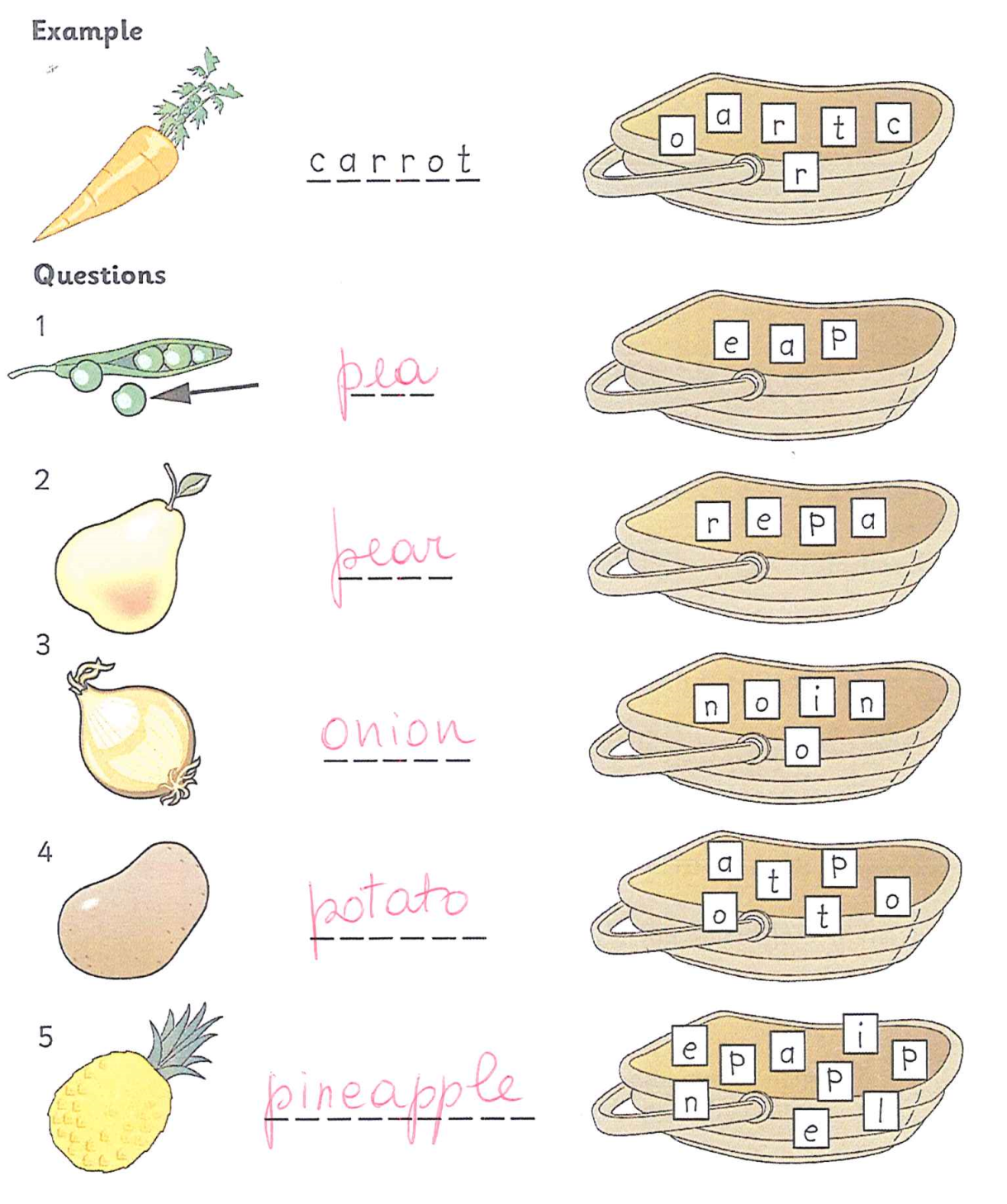 17/11/2017
15
Task Types – True/False Pre-A1
17/11/2017
16
Task Types – True/False Pre-A1
17/11/2017
17
ANSWERS
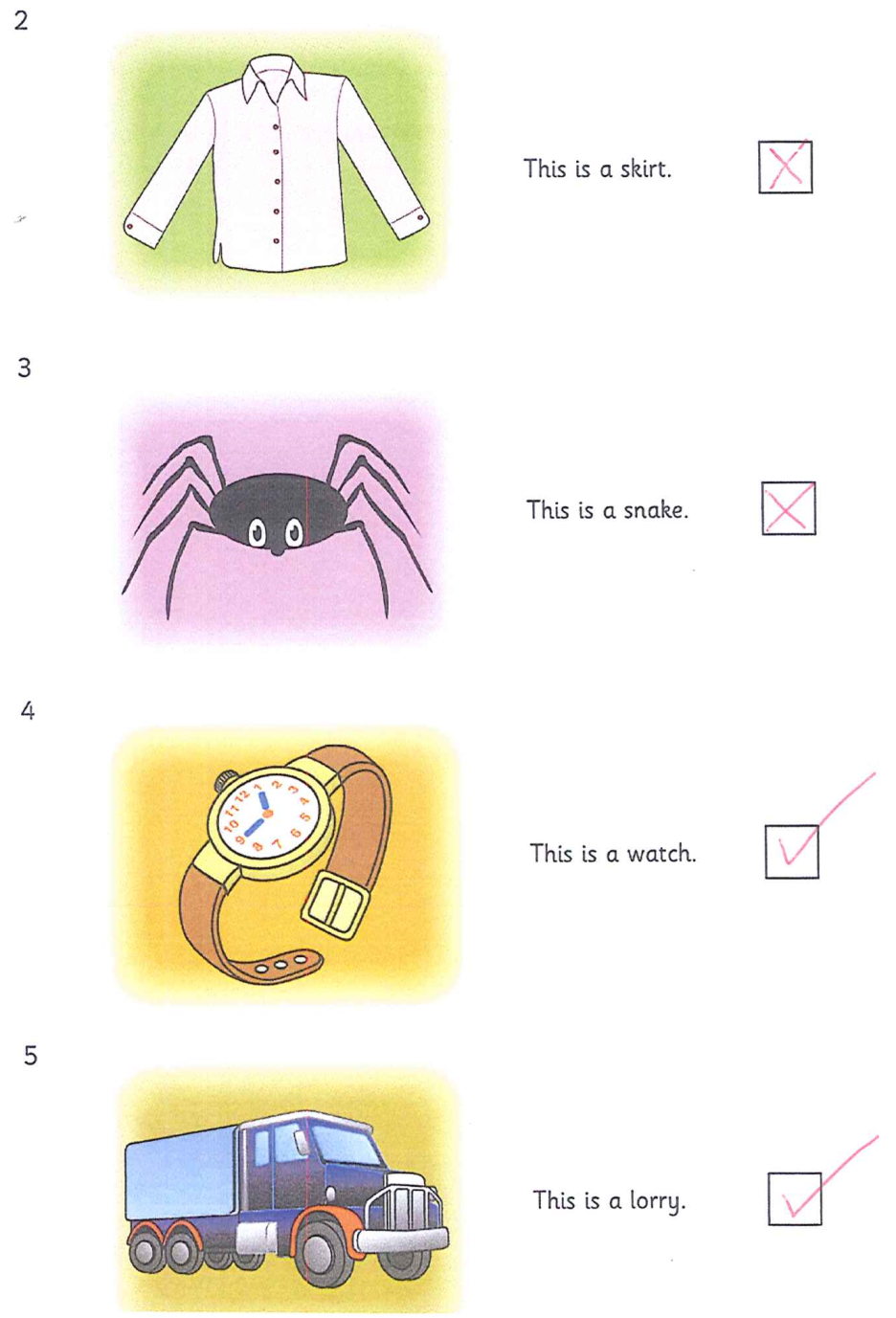 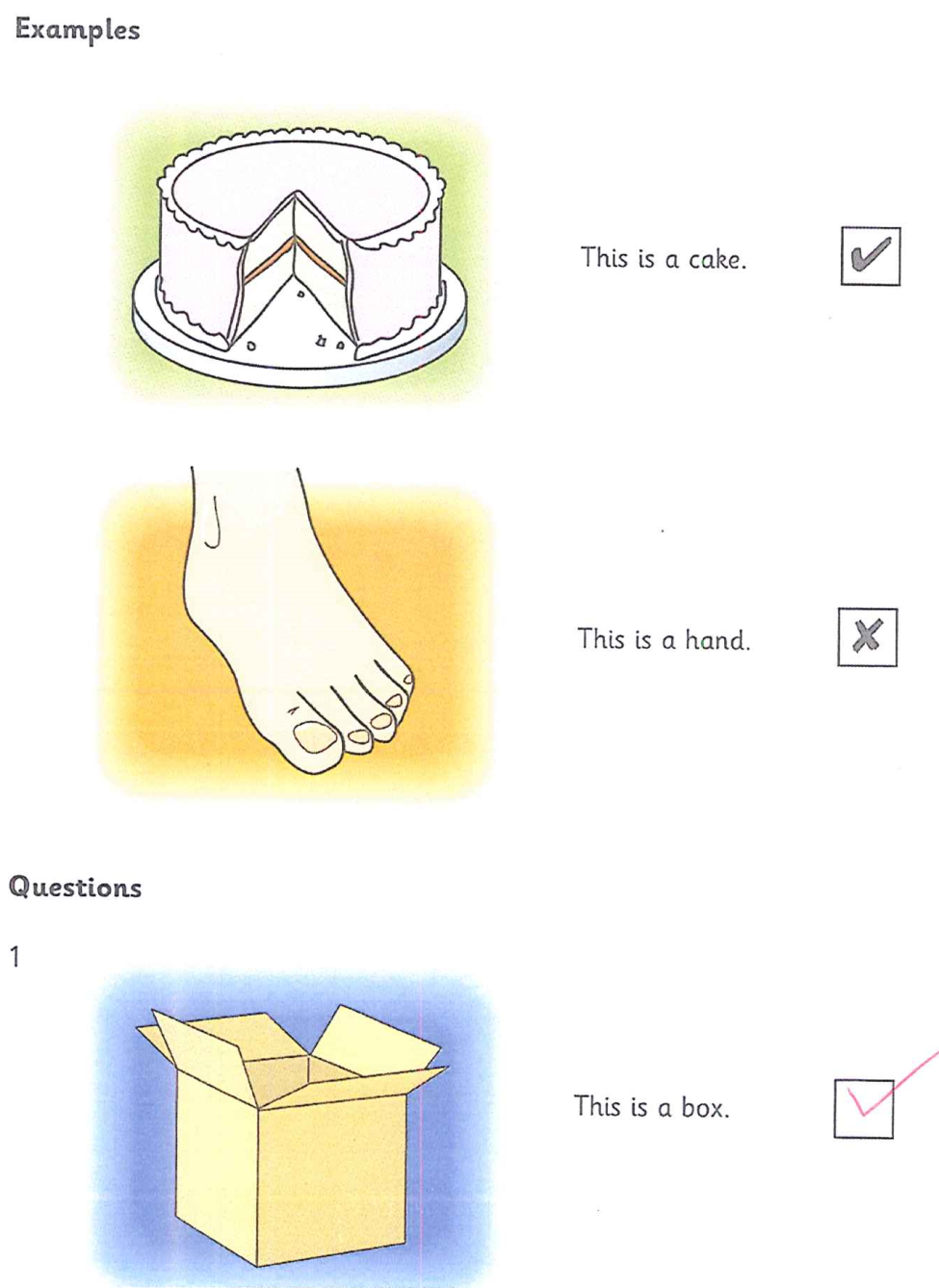 17/11/2017
18
Task Types – Yes/no Pre-A1
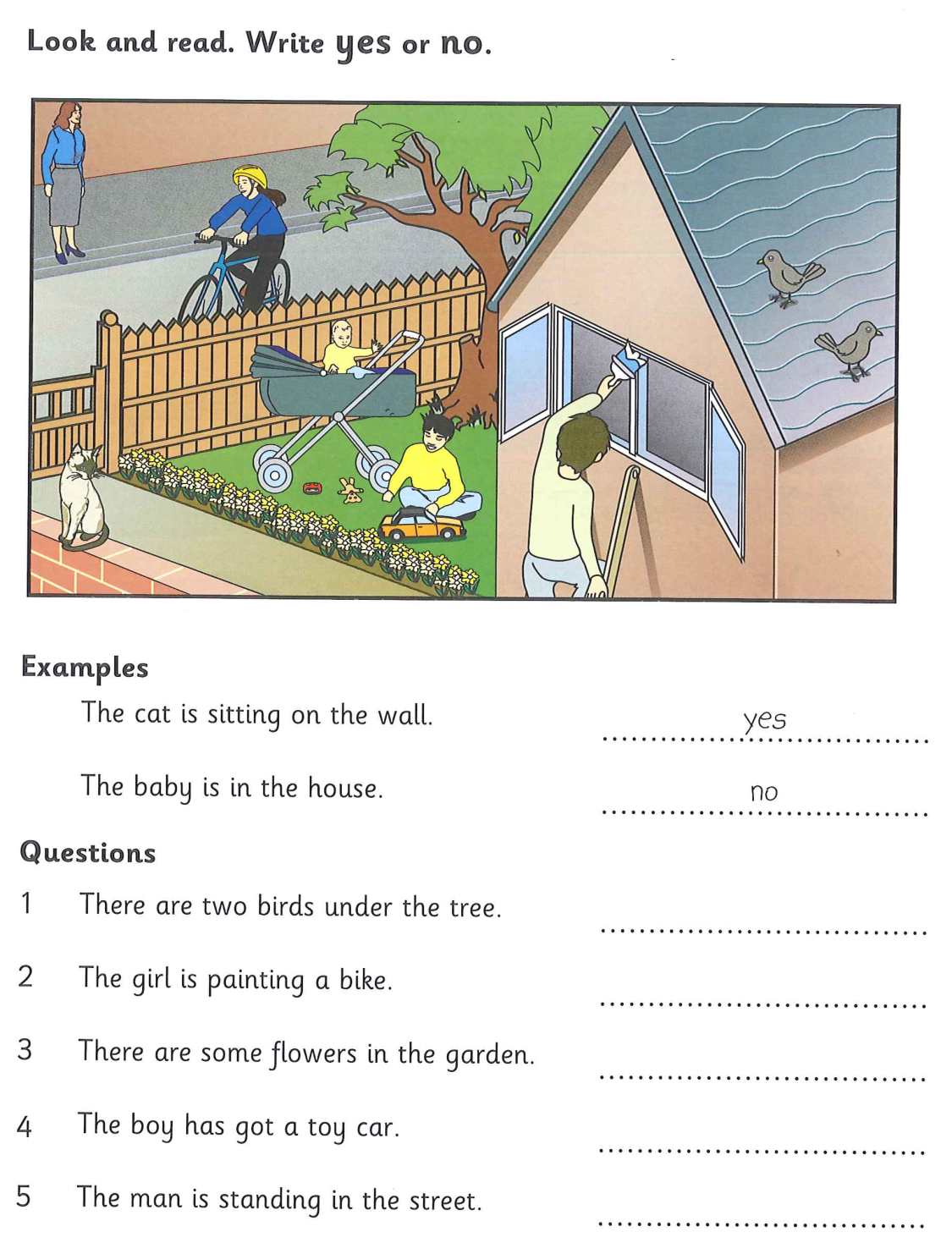 17/11/2017
19
ANSWERS
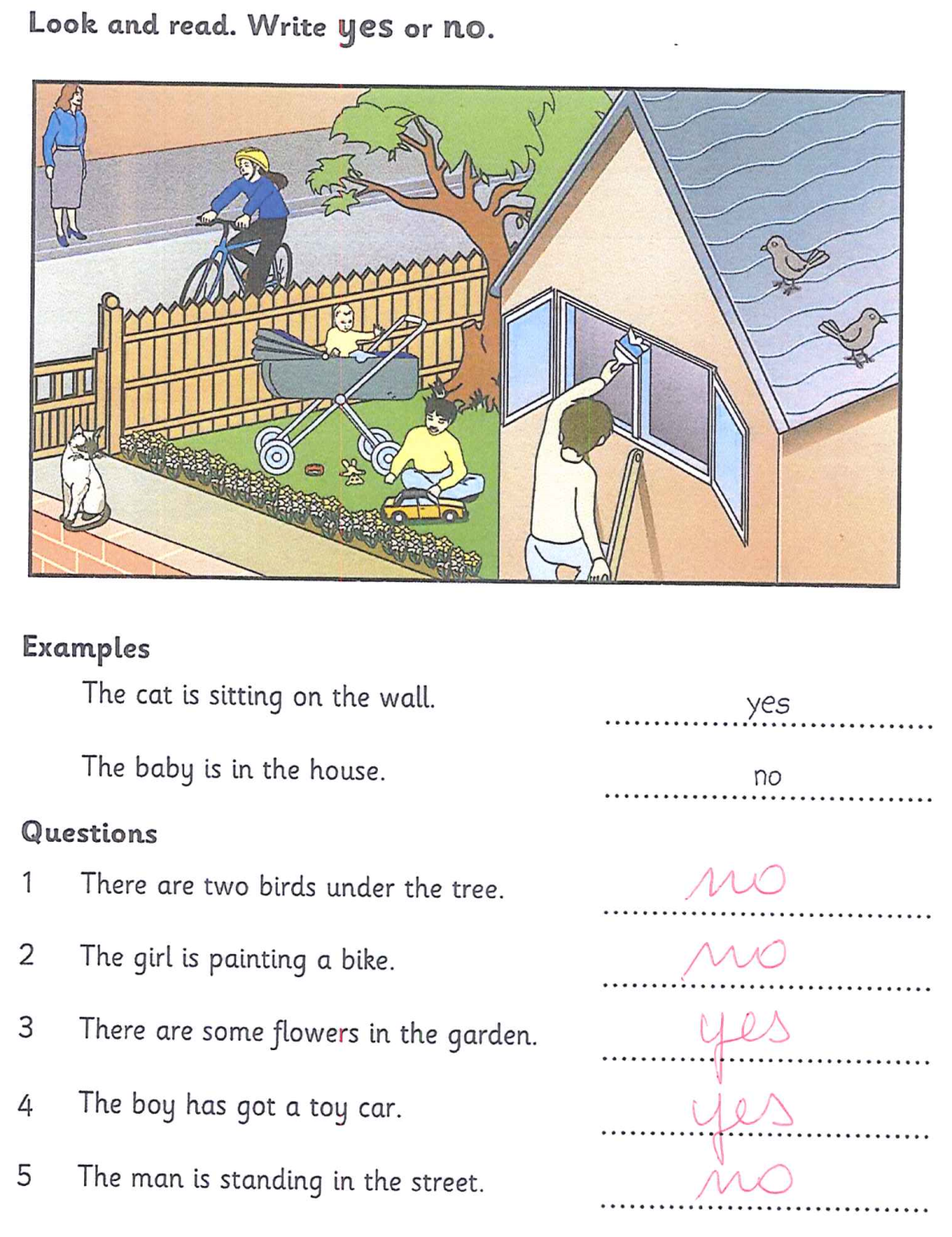 17/11/2017
20
Task Types–Yes/no B1 Listening
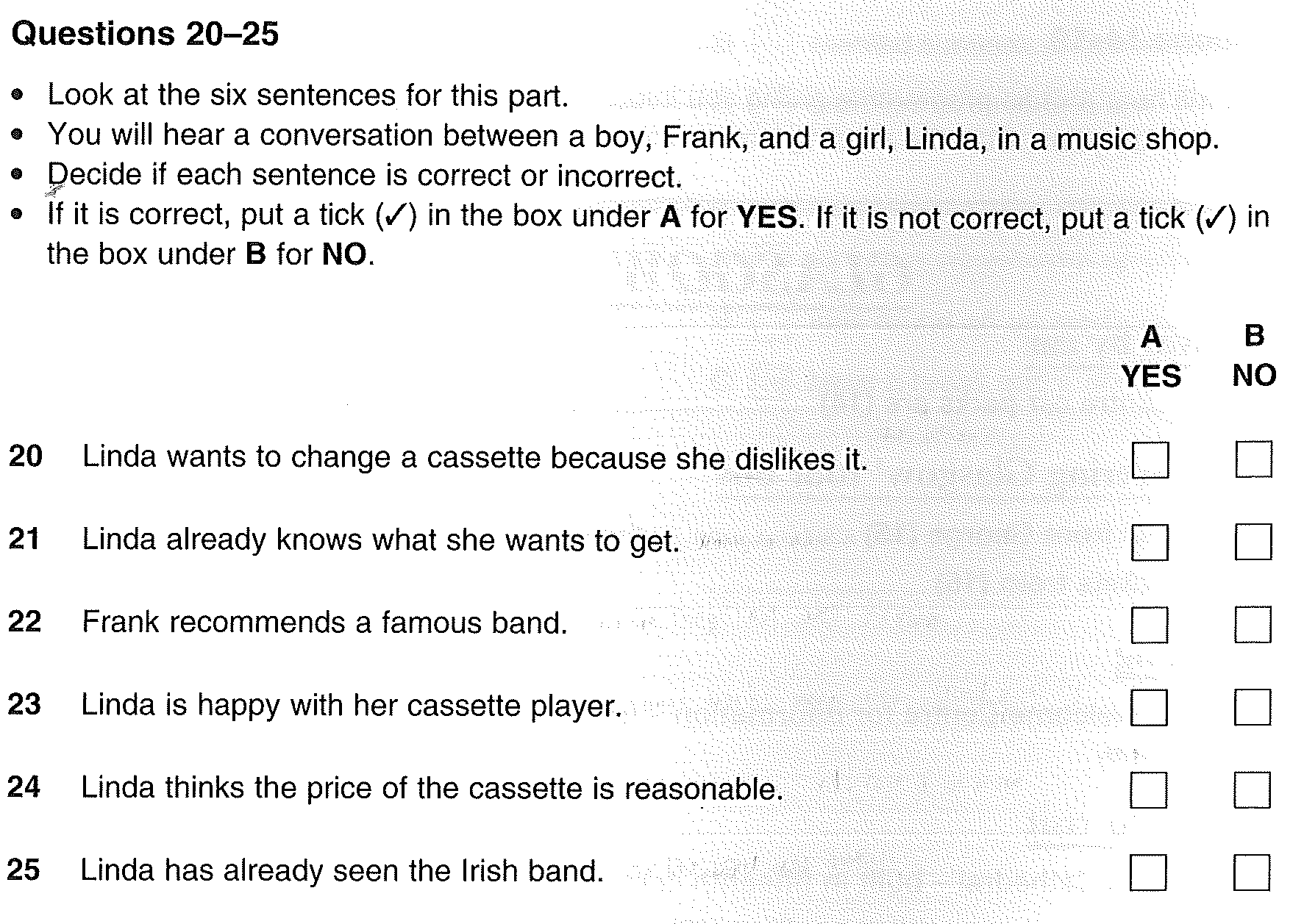 17/11/2017
The British School of Casale
21
ANSWERS
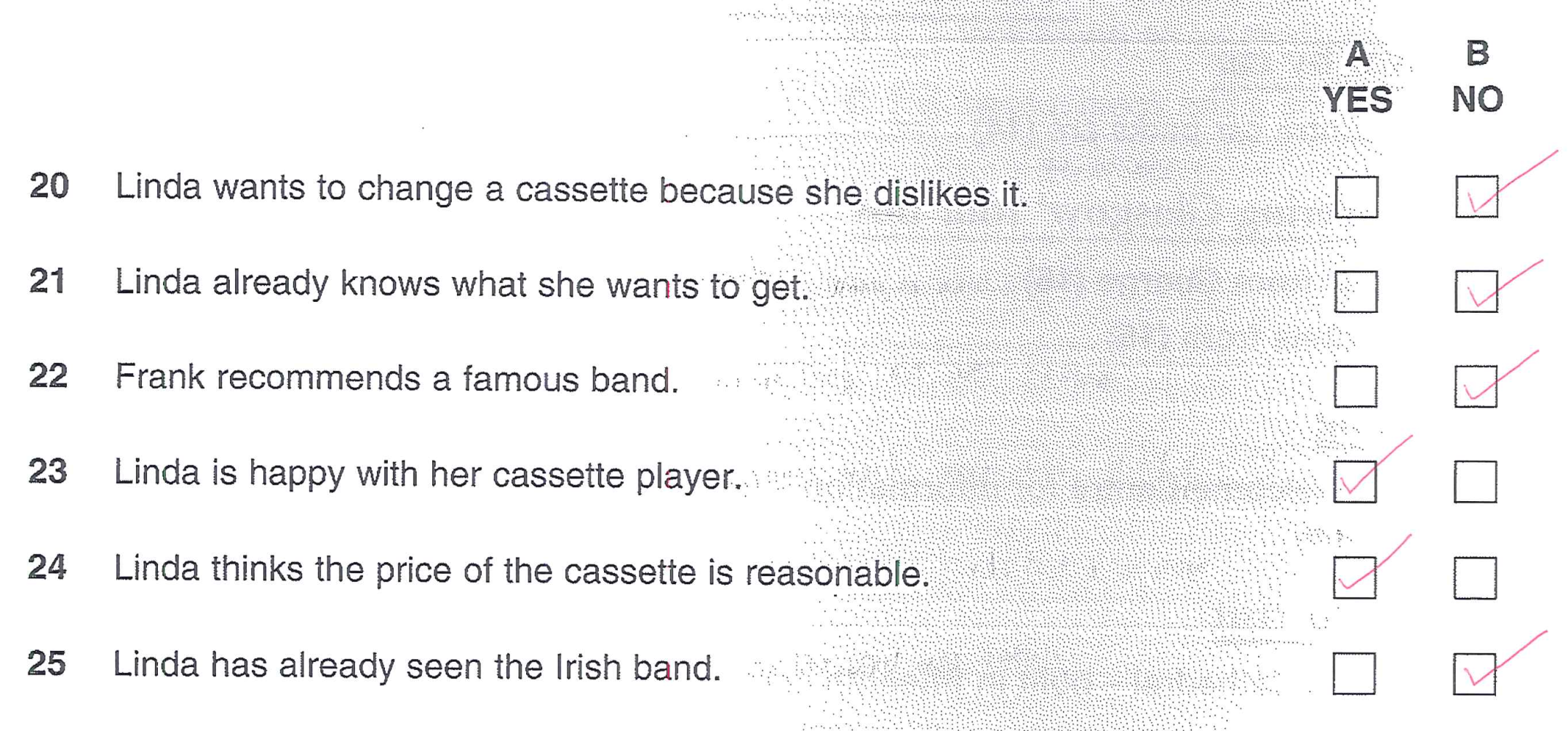 17/11/2017
The British School of Casale
22